Community Grant Process
What is Community Grant
Grants are a means we can draw on to financially support community-led initiatives, and create positive change in our communities.
Who do we not fund?
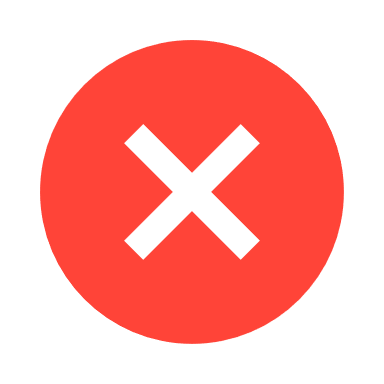 Political parties
Council and council related bodies (CCOs)
Other government agencies
Schools (if it is for core curriculum)
Who do we fund?
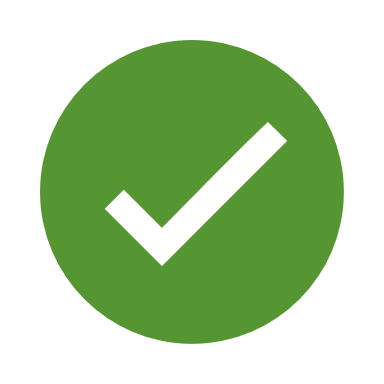 Individuals
Organisations 
Companies
That are initiating projects demonstrate community benefit
Grants Programmes by Local Boards
Albert-Eden Local Board
Aotea / Great Barrier Local Board
Devonport-Takapuna Local Board
Franklin Local Board
Henderson-Massey Local Board
Hibiscus and Bays Local Board
Howick Local Board
Kaipātiki Local Board
Māngere-Ōtāhuhu Local Board
Manurewa Local Board
Maungakiekie-Tāmaki Local Board
Ōrākei Local Board
Ōtara-Papatoetoe Local Board
Papakura Local Board
Puketāpapa Local Board
Rodney Local Board
Upper Harbour Local Board
Waiheke Local Board
Waitākere Ranges Local Board
Waitematā Local Board
Whau Local Board
Local Board Finder – if you are unsure which Local Board you are in, you are search here using the address
Eligibility
[Speaker Notes: Explain what an umbrella organisation is – An organisation that will look after you financially and be willing to take onboard all risks.]
Eligibility Exclusions
initiatives must not be a core service provided by central government (e.g. primary healthcare or education).
initiatives must not have already taken place before the board has the opportunity to consider the application (unless the board accepts there are genuine mitigating circumstances).
activities of debt repayment and promoting particular political goals are ineligible for funding
applicants must not have outstanding accountability obligations from previous council grants
applications for the same projects or activity more than once in a financial year
activities that do not relate to one or more of the local board plan outcomes
debt servicing / Legal expenses / Medical expenses 
activities whose purpose serves to promote religious, political messages are ineligible for funding
What is the process?
Grant Round Closes
Applicants can no longer submit applications
Letters
If unsuccessful, the reason will be included

If successful, funding agreements will be sent out. Applicant needs to sign and send this back to us so that we can transfer the funds to them
What happens if your application is approved
What are your priorities now?​
Plan early. Ensure you are only applying when your project CLEARLY meets the outcomes and priorities identified in the local board grant programme.

Speak to a Grants Advisor before proceeding with the application if you have any questions about your project’s alignment to the local board grant programme priorities. 

Continue to put your best applications forward! Make sure to proofread/review before submitting your application.
Important Documents​
If applicable, evidence of you or your umbrella organisation's bank account number and financialsIf using an umbrella group you will need their written permission. We will not accept incomplete applications

Evidence of bank account details
Financial statements
Minutes/letter from chairperson showing decision to apply
Quotes to support budget items
Letters of support
Letter of agreement from the school - if your project is being delivered in a school
Venue hire confirmation
Any permits necessary if your project is on public land
How to complete an application
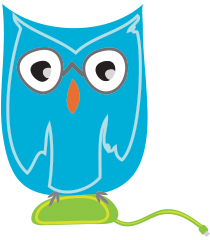 Log in or register for a Smartygrants account
requires an email address, user ID and password
one email address and password per organisation

Submitting applications – if you have not received a 
confirmation email, then it has not been submitted
Tips: 
Organisations should register using a general email address where possible. This ensures as trustees change, they will still have easy access to past applications.
For example
info@organsiation.com ; admin@organisation.com
Contact Information
Grants team grants@aucklandcouncil.govt.nz 

Or visit:
https://www.aucklandcouncil.govt.nz/grants-community-support-housing/grants/Pages/default.aspx
[Speaker Notes: If you are unsure where to send your enquiry, sent it to the grants team email address.]
What else are available
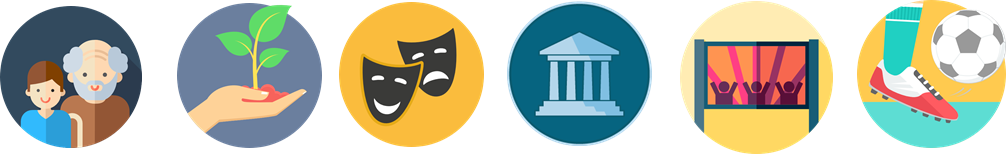 Apart from Community Grants, these types of funding are also offered by council and local boards

Regional Arts and Culture
Creative Communities Scheme (CCS)
Environmental Initiatives
Regional Historic Heritage 
Regional Events Fund 
Auckland Climate Grant
    

Tip: visit our website for more information. Type “grants” in the search bar
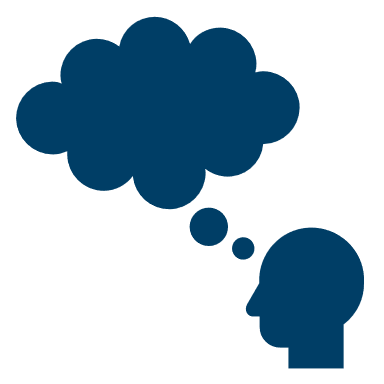 Any questions?
Thank you!
I look forward to seeing your application.